Welcome to Learn Sheffield
Learn Sheffield Training and Development Hub
Open Day (Thursday 1st October)
Open Evening (Tuesday 6th October)
Open Afternoon/Evening (Thursday 15th October)
Welcome to Learn Sheffield
Briefing Session Objectives

To introduce you to Learn Sheffield
To ensure that you know where to go for more information 
To understand our success criteria
To identify how Learn Sheffield will be different
Prospectus
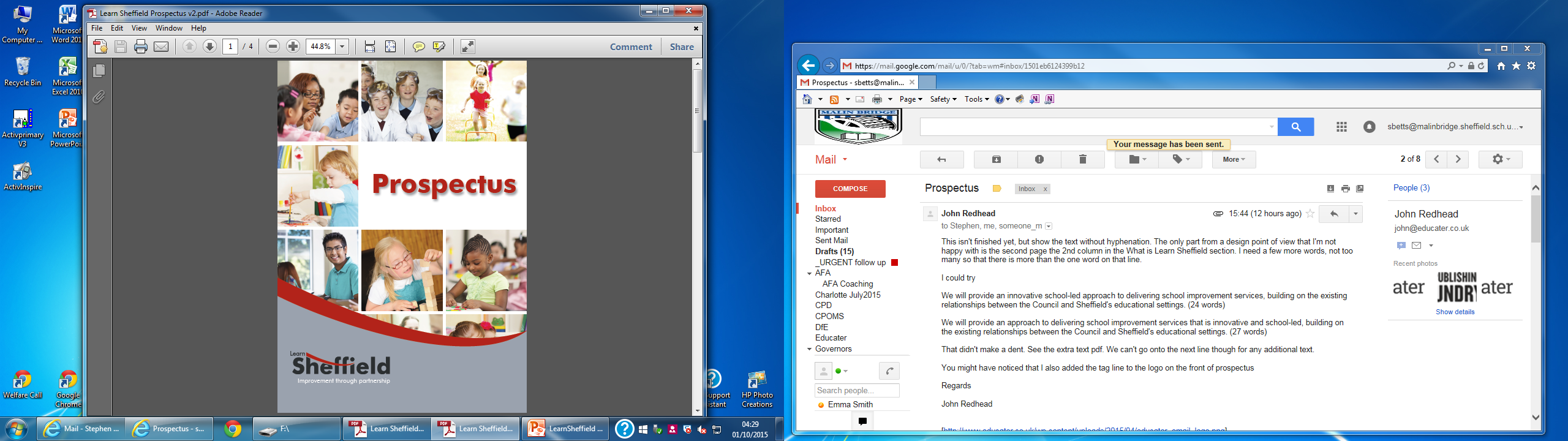 What is Learn Sheffield?
What is the vision of Learn Sheffield?
How will Learn Sheffield help you?
Who is working for Learn Sheffield?
How can I become a member of Learn Sheffield?
How can I find out more about Learn Sheffield?
What is Learn Sheffield?
School-led
Improvement focussed
Nurture partnerships
Not for profit company
Members are publically funded schools and  colleges (all sectors)
Deliver services
Re-invest surplus
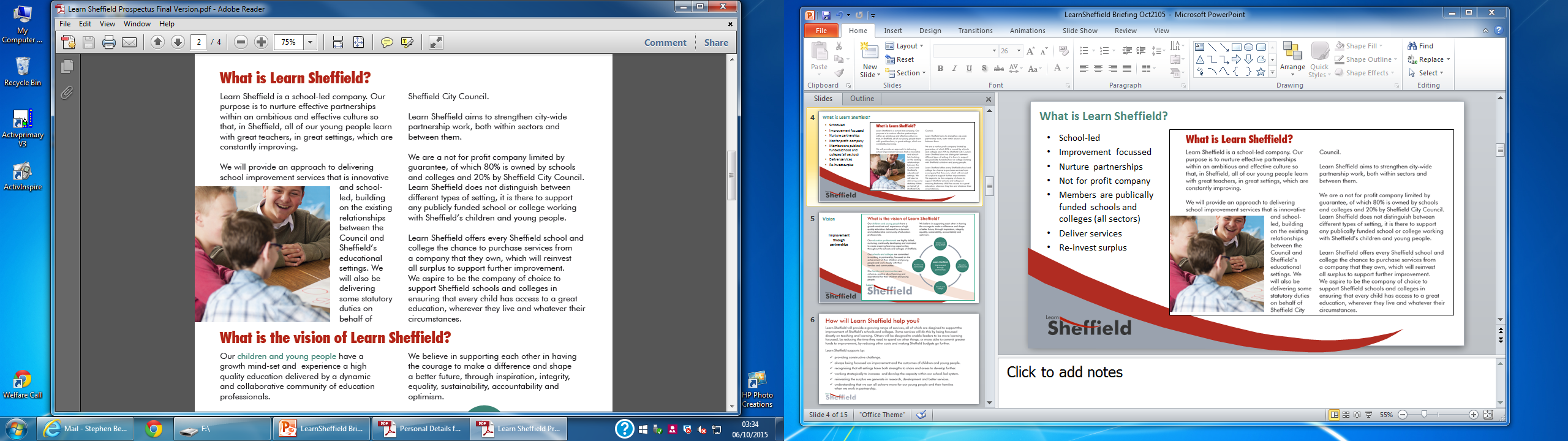 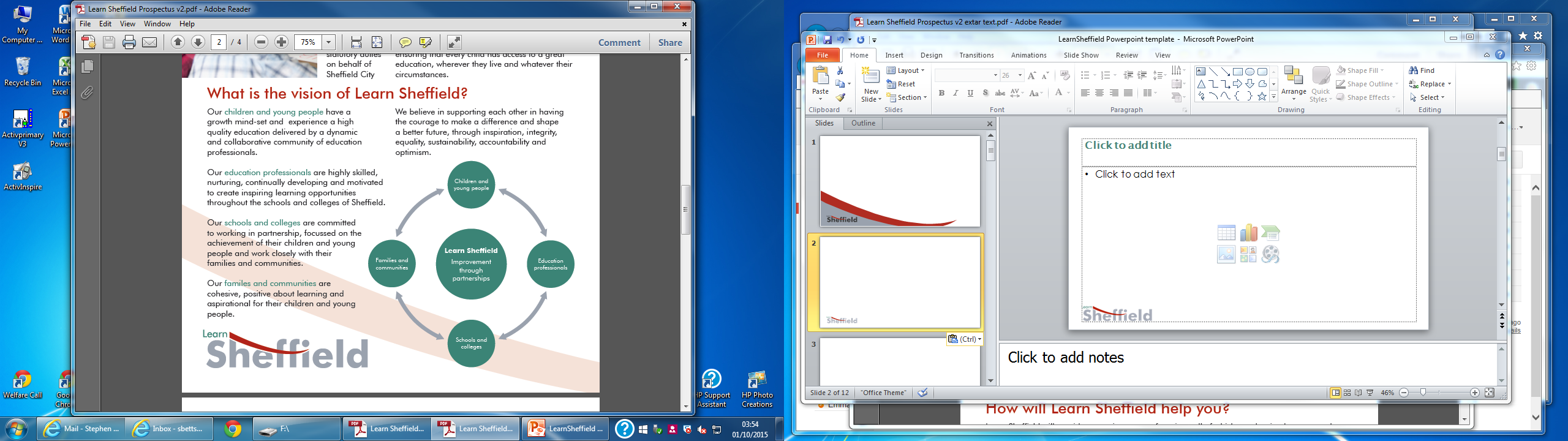 Vision
Improvement through partnerships
How will Learn Sheffield help you?
Core initial service is the delivery of the LA Commission
Services offered will expand and support school improvement.
Development of a school-led system.
Re-investing surplus.
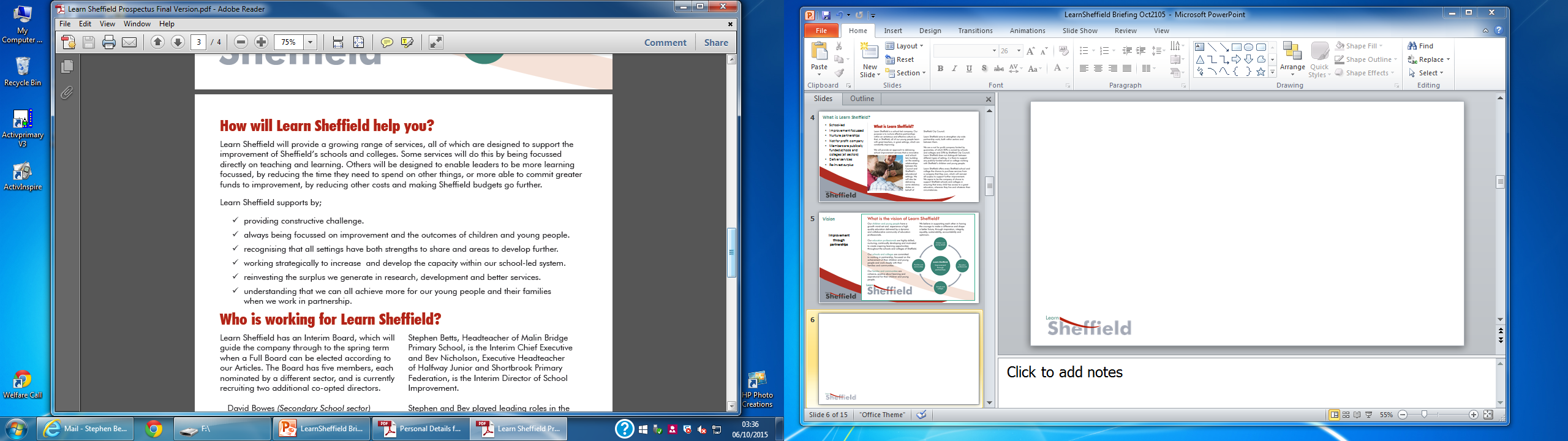 Who is working for Learn Sheffield?
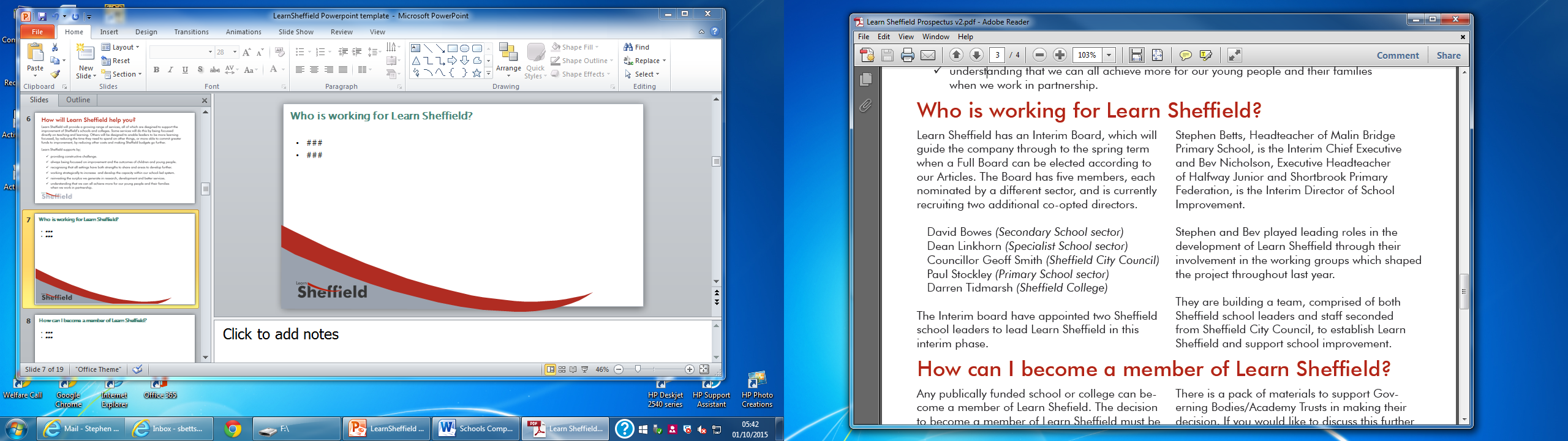 Interim Board
Interim Chief Executive
Stephen.Betts@learnsheffield.co.uk 
Interim Director of School Improvement
Beverly.Nicholson@learnsheffield.co.uk
School Improvement Partners
Business & Admin Team
Interim Phase Timeline – 
EGM – March/April  
AGM – September/October
How can I become a member of Learn Sheffield?
Eligibility
Resolution (see briefing note)
Application form
membership@learnsheffield.co.uk
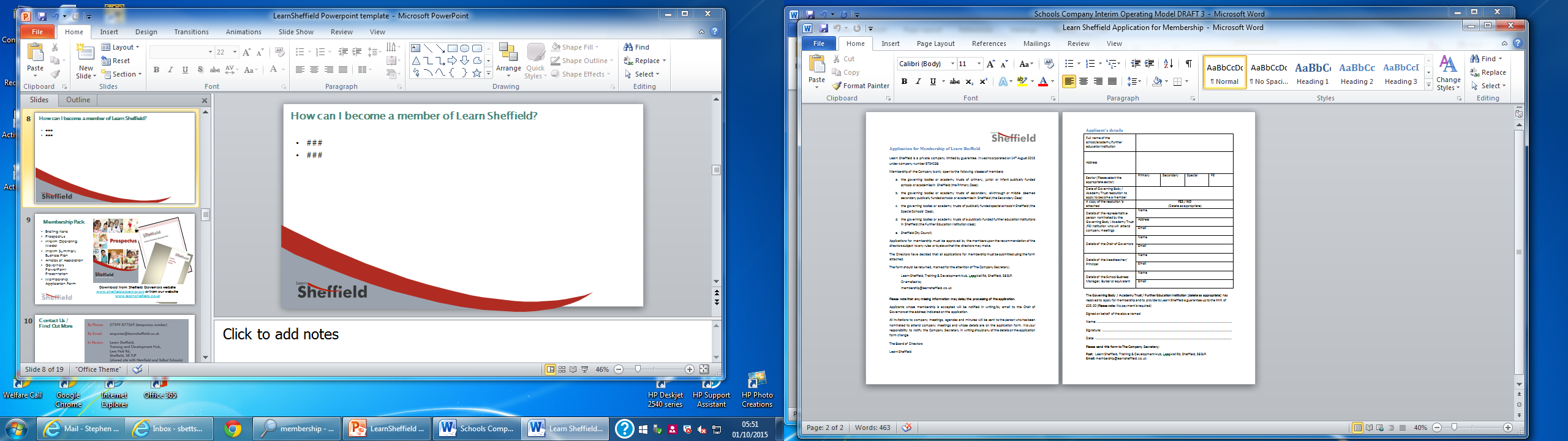 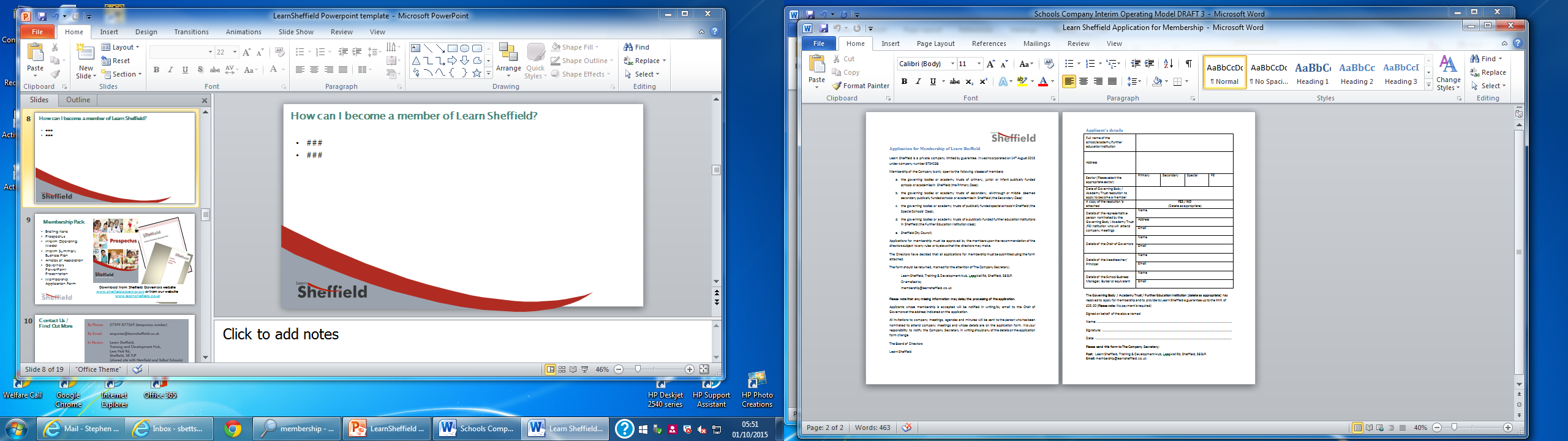 What will be the extent of your engagement with Learn Sheffield and how will it change over time?
Communication Updates
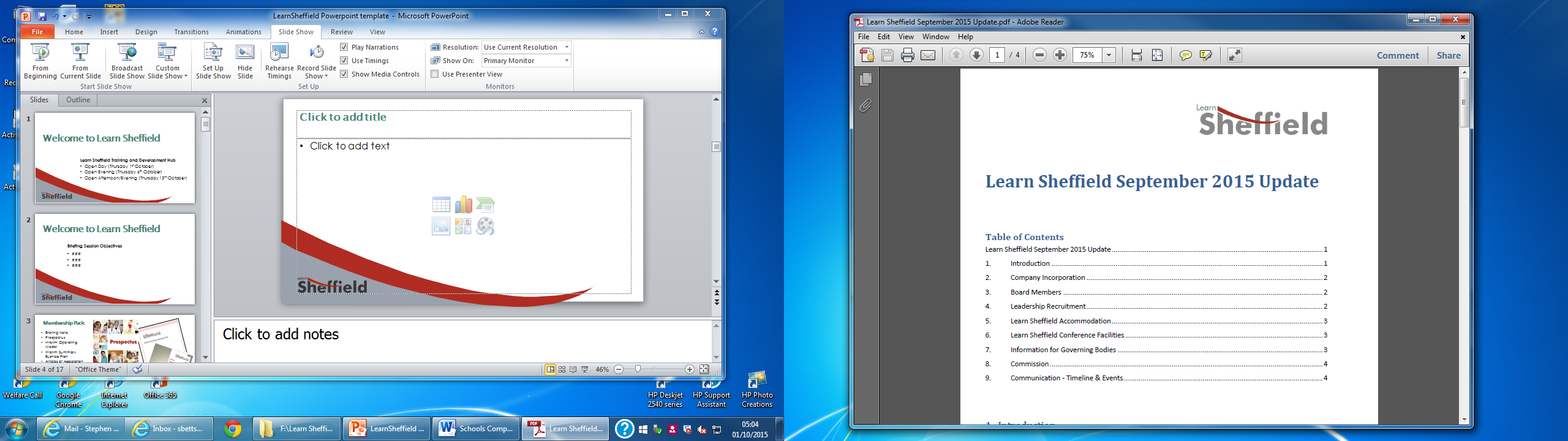 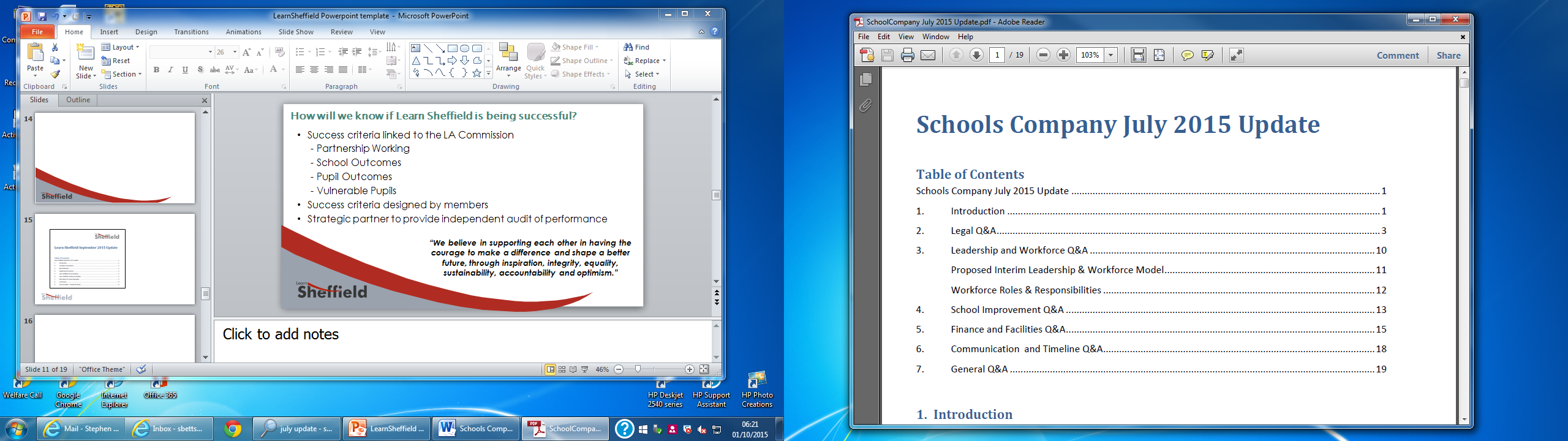 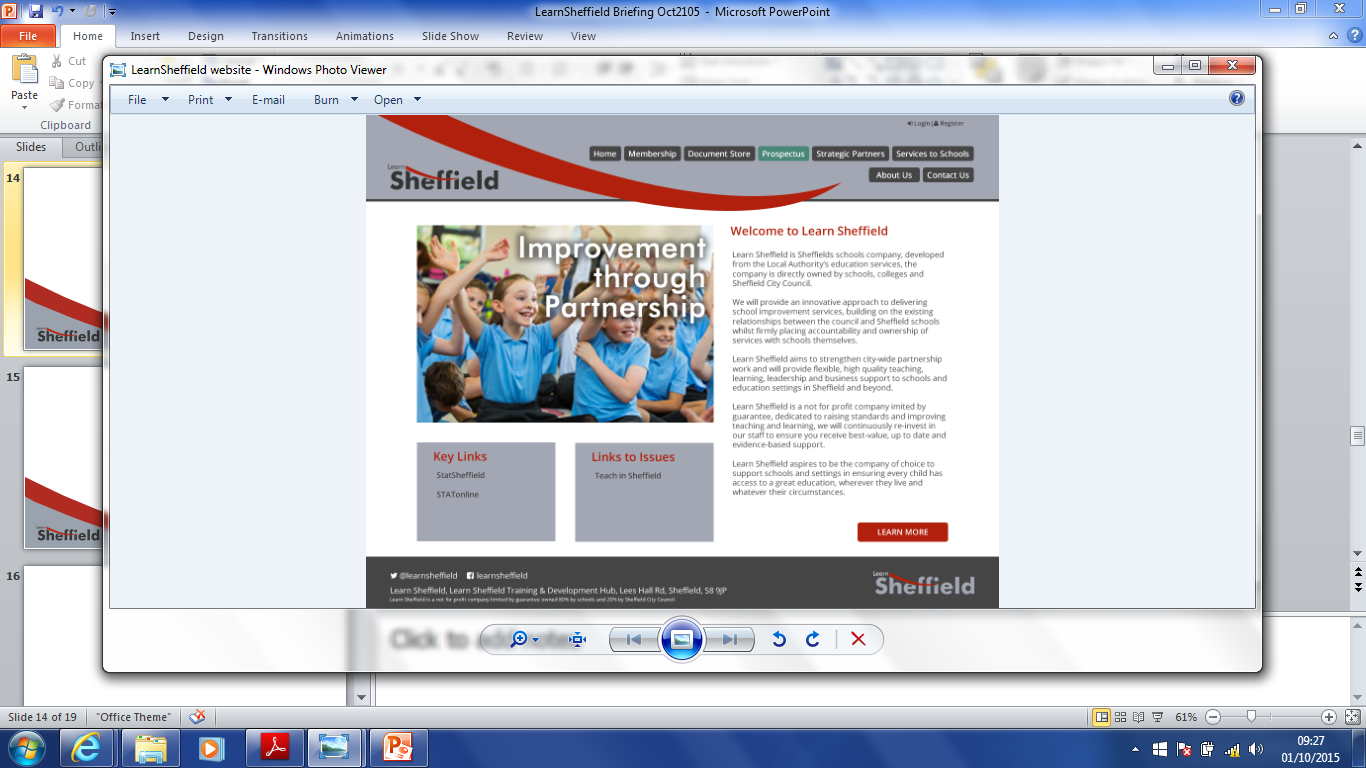 www.learnsheffield.co.uk
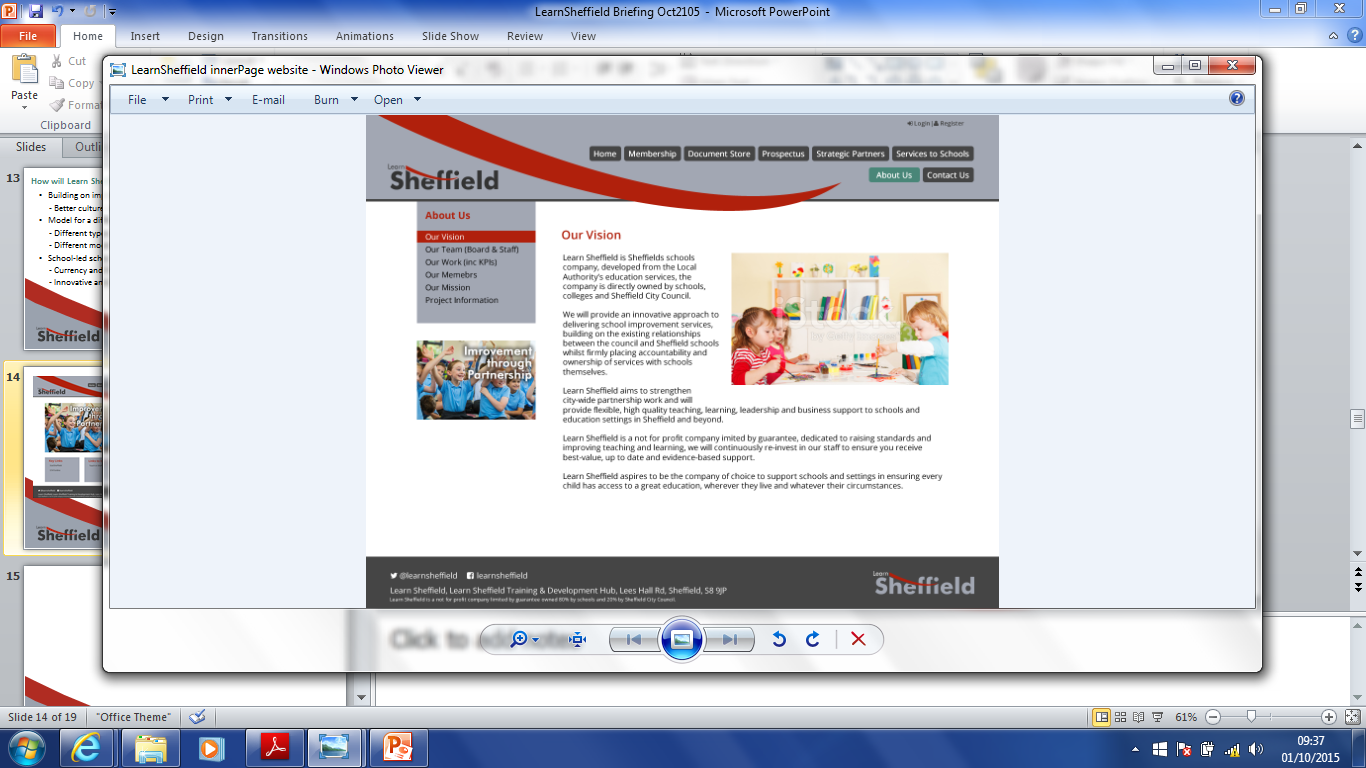 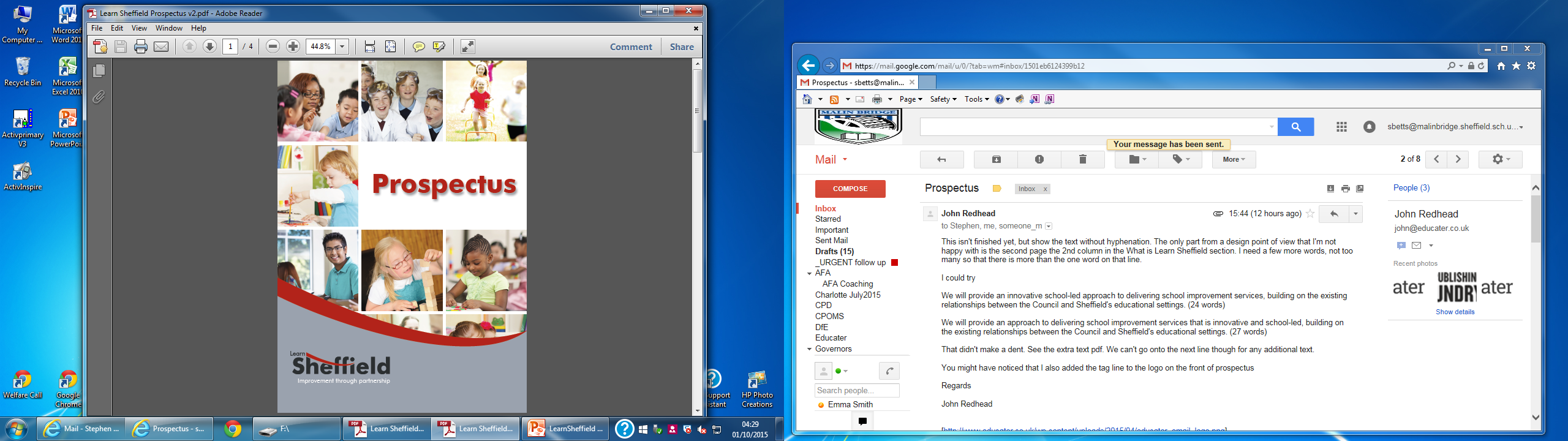 Membership Pack
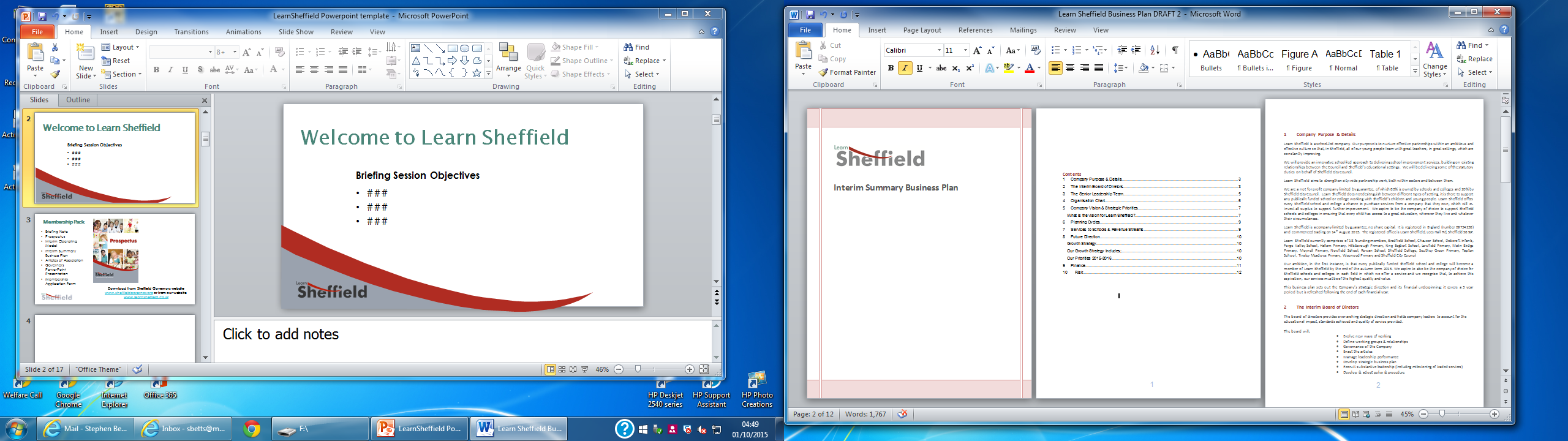 Briefing Note
Prospectus
Interim Operating Model
Interim Summary Business Plan
Articles of Association
Governors PowerPoint Presentation
Membership Application Form
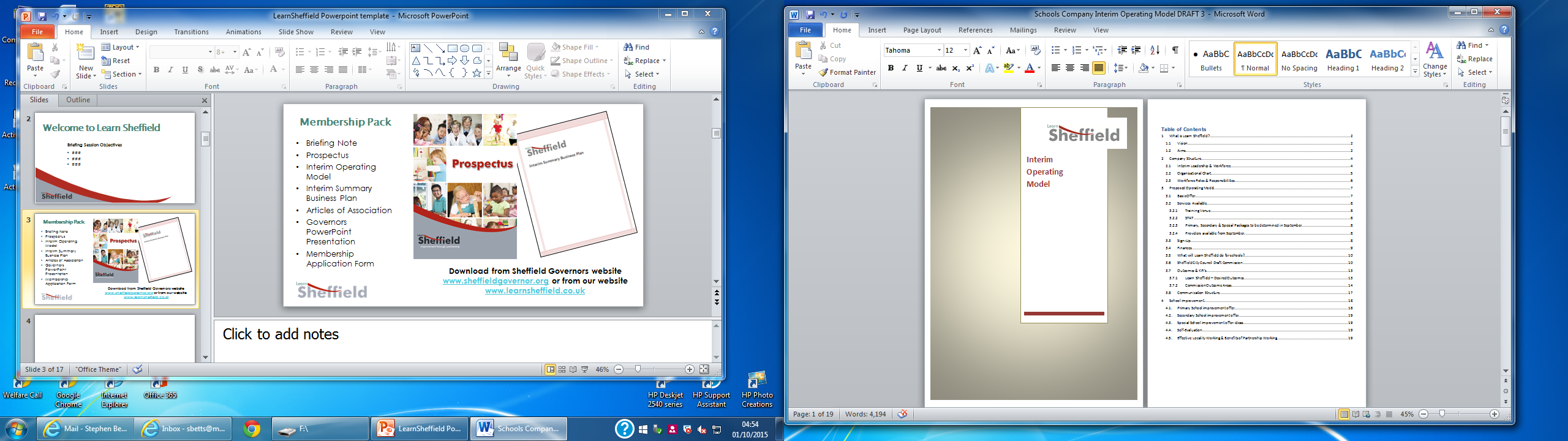 Download from Sheffield Governors website www.sheffieldgovernor.org or from our website www.learnsheffield.co.uk
Business Planning
An outline of the Business Case was shared prior to incorporation (e.g. summer 2015).
Interim Summary Business Plan is part of the Governor Pack – as requested in the Governor briefing sessions during the summer term. 
Some changes as the company
becomes operational and contracts
are finalised.
Moving forwards the company 
will adopt the formal reporting
processes outlined in the Articles.
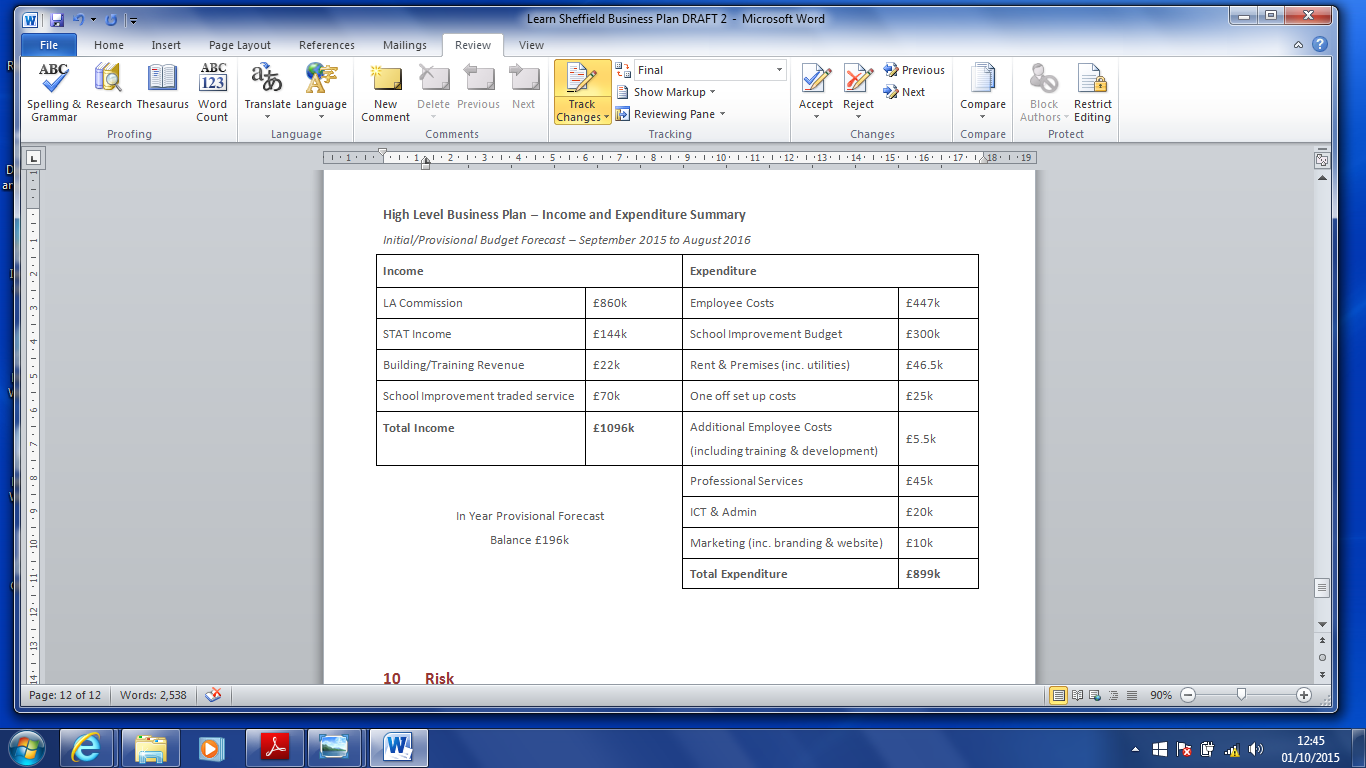 Contact Us / Find Out More
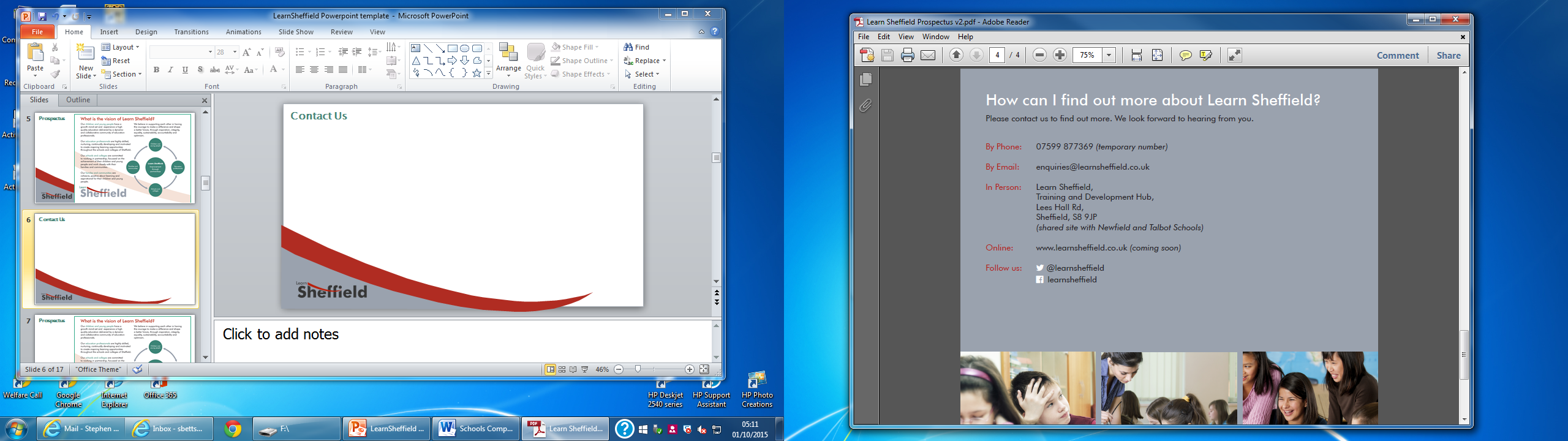 How will we know if Learn Sheffield is being successful?
Success criteria linked to the LA Commission
     - Partnership Working 
     - School Outcomes 
     - Pupil Outcomes
     - Outcomes for Vulnerable Pupils  
Additional success criteria chosen by our members
Strategic partner to provide independent audit of performance
What additional objectives should Learn Sheffield have and seek to have an impact on?
How will Learn Sheffield be different?
Building on improved foundations
     - Better culture and growth of partnership working 
Model for a different education landscape
     - Different types of schools
     - Different model of finance
School-led school improvement strategy
     - Currency and flexibility
     - Innovative and solution focussed
What type of examples should Learn Sheffield be looking to share to celebrate successes and exemplify the differences?